Динамика численности населения городского округа город Мегион  по возрастному признаку за 2014-2015 годы
+1,8%
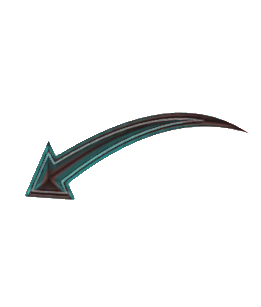 --2,0%
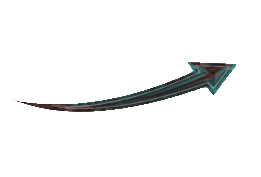 +8,8%
Бракоразводный процесс
Соотношение численности полов, 
Число женщин на 1000 мужчин
Демографические показатели  городского округа город Мегион за 2014-2015 годы
Родилось
Показатели естественного движения населения
Умерло
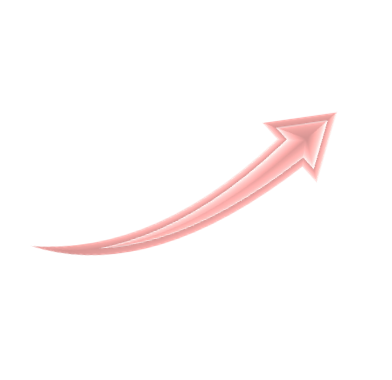 934 человека
Естественный прирост
564 человека, что ниже показателя    2013 года на 0,4%
566 человек, 2,9% к показателю 2012 года
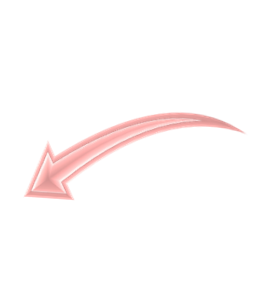 370 человек
877 человек
2014 год
478 человек, что ниже  аналогичного показателя 2014 года на 15,2%
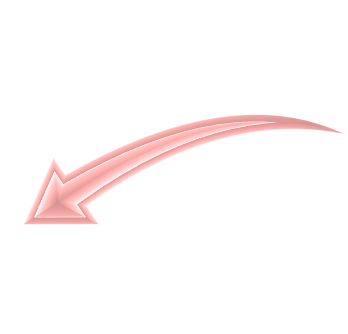 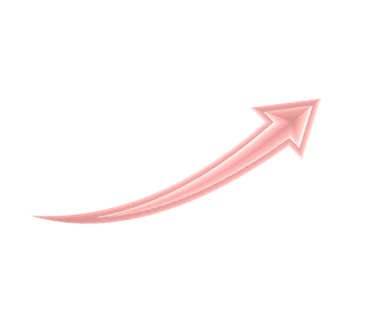 399 человек
2015 год
Показатели миграционного движения населения за 2014-2015 годов
Промышленность городского округа город Мегион
Объём отгруженной продукции
 за 2014-2015 годы
-22,1% в сопоставимых ценах
в  том числе:
-28,1% в сопоставимых ценах
-23,7% в сопоставимых ценах
За 2015 год объём отгруженных товаров собственного производства, выполненных работ и услуг собственными силами по полному кругу предприятий составил 36296,3 млн. рублей, что в сопоставимых ценах составляет 77,9% к аналогичному показателю 2014 года.
+3,9% в сопоставимых ценах
-15,9% в сопоставимых ценах
Инвестиции и строительство
Объем инвестиций в основной капитал, освоенных крупными предприятиями городского округа город Мегион за 2015 год составил 22085,1 млн. рублей, что ниже аналогичного показателя 2014 года на 17,6% в сопоставимых ценах.
Объём строительства за 2015 год составил 2807,8 млн. рублей или 73,7% к показателю 2014 года в сопоставимых ценах. За 2015 год введено 25 зданий, из которых 19 зданий жилого назначения с общим количеством квартир 127 единиц и  площадью 7352,5 м². Закончено строительство детского сада на 2620 мест, продолжается строительство детского сада на 320 мест и спортивного комплекса с ледовым дворцом.
Малое предпринимательство
Структура малых предприятий по видам экономической деятельности в течение ряда лет остаётся практически неизменной. 

Сфера торговли и общественного питания в связи с достаточно высокой оборачиваемостью капитала является наиболее востребованной в малом бизнесе. 

Наименее развитыми направлениями развития малого и среднего предпринимательства являются сферы бытовых услуг и мелких производств.
Основным источником финансирования деятельности сферы малого и среднего предпринимательства по-прежнему остаются личные сбережения предпринимателей. Привлечение заемных и кредитных ресурсов остаётся для  предпринимателей достаточно проблематичным.
На территории городского округа город Мегион   осуществляет деятельность Фонд поддержки предпринимательства Югры, Фонд микрофинансирования ХМАО-Югры, Фонд содействия развитию инвестиций ХМАО - Югры.
Жилищно-коммунальный комплекс
В 2015 году на территории городского округа город Мегион в сфере  жилищно-коммунального хозяйства осуществляли деятельность следующие предприятия: 
-МУП «Тепловодоканал» водоснабжение, водоотведение, теплоснабжение, горячее водоснабжение;
подвоз воды, откачка септика, вывоз твердых бытовых отходов в г. Мегионе;
-ОАО «Городские электрические сети» передача электроэнергии через линии электропередач, обслуживание сетей и подстанций, обслуживание внутридомового электрооборудования, уличное освещение;
-открытое акционерное общество «Жилищно-коммунальное управление», являющееся основной управляющей компанией в городе Мегионе и поселке городского типа Высокий, которая через общество с ограниченной ответственностью «Жилищно-эксплуатационная компания» выполняет работы по содержанию и текущему ремонту жилых помещений, вывозу жидких и твердых бытовых отходов, завозу питьевой воды автотранспортом в неблагоустроенном жилом фонде, содержанию дорог, тротуаров и дорожных знаков, благоустройству территории городского округа, утилизации (захоронению) твердых бытовых отходов.
-ОАО «Тюменская энергосбытовая компания» услуги по энергоснабжению.
По итогам 2015 года общая сумма задолженности за жилищно-коммунальные услуги всех потребителей перед предприятиями жилищно-коммунального хозяйства, функционирующих на территории городского округа город Мегион, составила 521,7 млн. рублей.
Динамика уровня дебиторской задолженности имеет тенденцию к увеличению.          
За 2015 год общая сумма дебиторской задолженности увеличилась на 19,4% по отношению к аналогичному показателю 2014 года.
Уровень дебиторской задолженности за жилищно-коммунальные услуги
521,7 млн.рублей
436,8 млн.рублей
2015 год
2014 год
В структуре задолженности за жилищно-коммунальные услуги наибольшую долю занимает задолженность населения 82,6%, бюджетных организаций, финансируемых из местного бюджета 1,1%, предприятий и организаций жилищно-коммунального хозяйства 3,3%, прочие потребители 13,0%.
В целях сокращения дебиторской задолженности и взыскания задолженности за жилищно-коммунальные услуги с населения, ведется активная работа, направленная на применение методов оперативно-технического воздействия, информационно-разъяснительной работы, претензионно-исковой работы и работы с коллекторскими агентствами.
Потребительский рынок
В структуре товарооборота удельный вес продовольственных товаров составляет более 50,0%.
На 01.01.2016 на территории городского округа работает 246 предприятия розничной торговли, 102 предприятия общественного питания на 4819 посадочных мест.
Основными направлениями развития потребительского рынка является создание условий для удовлетворения спроса населения на потребительские товары и услуги, совершенствование инфраструктуры потребительского рынка, обеспечение доступа к товарам и услугам всех социальных групп населения городского округа город Мегион.
* в сопоставимых ценах
Доходы и расходы местного бюджета
Структура доходов местного бюджета
Основную часть доходов бюджета городского округа город Мегион составляют безвозмездные поступления от других бюджетов бюджетной системы, что свидетельствует о высокой дотационности городского округа. Доля безвозмездных поступлений 2015 год выросла на 2 процентных пункта  по сравнению показателем 2014 года (с 69,9% за 2014 год до 71,9% за 2015 год). Общая сумма безвозмездных поступлений за отчетный период выросла на 12,8% и составила 3 067 336,7 тыс. рублей против             2 718 726,6 тыс. рублей за 2014 год.
В расчете на одного жителя доходы бюджета городского округа город Мегион 2015 года составили 76 222 рубля.
Динамика показателей рынка труда городского округа город Мегион  за 2014-2015  годы
Показатели оплаты труда по отраслям экономики городского округа город Мегион
Показатели среднемесячной заработной платы 
в динамике за 2014-2015 годы,  рублей
Образование
Структуру образовательных учреждений дошкольного образования составляют 12 муниципальных организаций дошкольного образования, 1 структурное подразделение общеобразовательного учреждения, 3 пришкольных группы при двух общеобразовательных учреждениях и 1 негосударственная образовательная организация (частный детский сад).  
Численность воспитанников в дошкольных образовательных организациях по состоянию на 01.01.2016  составляет 3659  детей, что выше на 5,5% по отношению к показателю 2014 года.
Численность очередников на эту же дату составляет 2056. Обеспеченность местами в детских дошкольных образовательных учреждениях составляет от нормативного значения 81,1% (78,3% в 2014 году).
Система общего образования городского округа включает в себя 6 муниципальных бюджетных и 2 муниципальных автономных общеобразовательных учреждений. 
Численность обучающихся на начало учебного года составляет 7174 человека, из которых 5261 или 73,3% обучаются в первую смену. Численность обучающихся во вторую смену составляет 26,7%. 
Обеспеченность ученическими местами составляет 85,5% от нормативного значения.
Охват детей дополнительным образованием 
в сфере культуры, человек
На 01.01.2016  функционируют следующие муниципальные учреждения дополнительного образования в сфере культуры:
-Муниципальное бюджетное образовательное учреждение дополнительного образования детей «Детская школа искусств им. А.М.Кузьмина»;
-Муниципальное бюджетное образовательное учреждение дополнительного образования детей «Детская школа искусств №2»;
-Муниципальное бюджетное образовательное учреждение дополнительного образования детей «Детская художественная школа»;
Основной целью учреждений дополнительного образования в сфере культуры является развитие положительной мотивации детей к познанию и творчеству.
Численность занимающихся 
физической культурой и спортом в учреждениях дополнительного образования
Дополнительное образование в сфере физической культуры и спорта осуществляют:
муниципальное бюджетное образовательное учреждение дополнительного образования детей «Детско-юношеская спортивная школа «Вымпел»;
муниципальное бюджетное образовательное учреждение дополнительного образования детей «Детско-юношеская спортивная школа №3 «Юность».
Культура
Физическая культура и спорт